Social Media Tips - do's and don’ts


Digital tools, Information Technologies and Citizen Engagement
Zagreb, Croatia, May 23, 2018


Tarick Gracida
GIFT Communications & Technology Coordinator
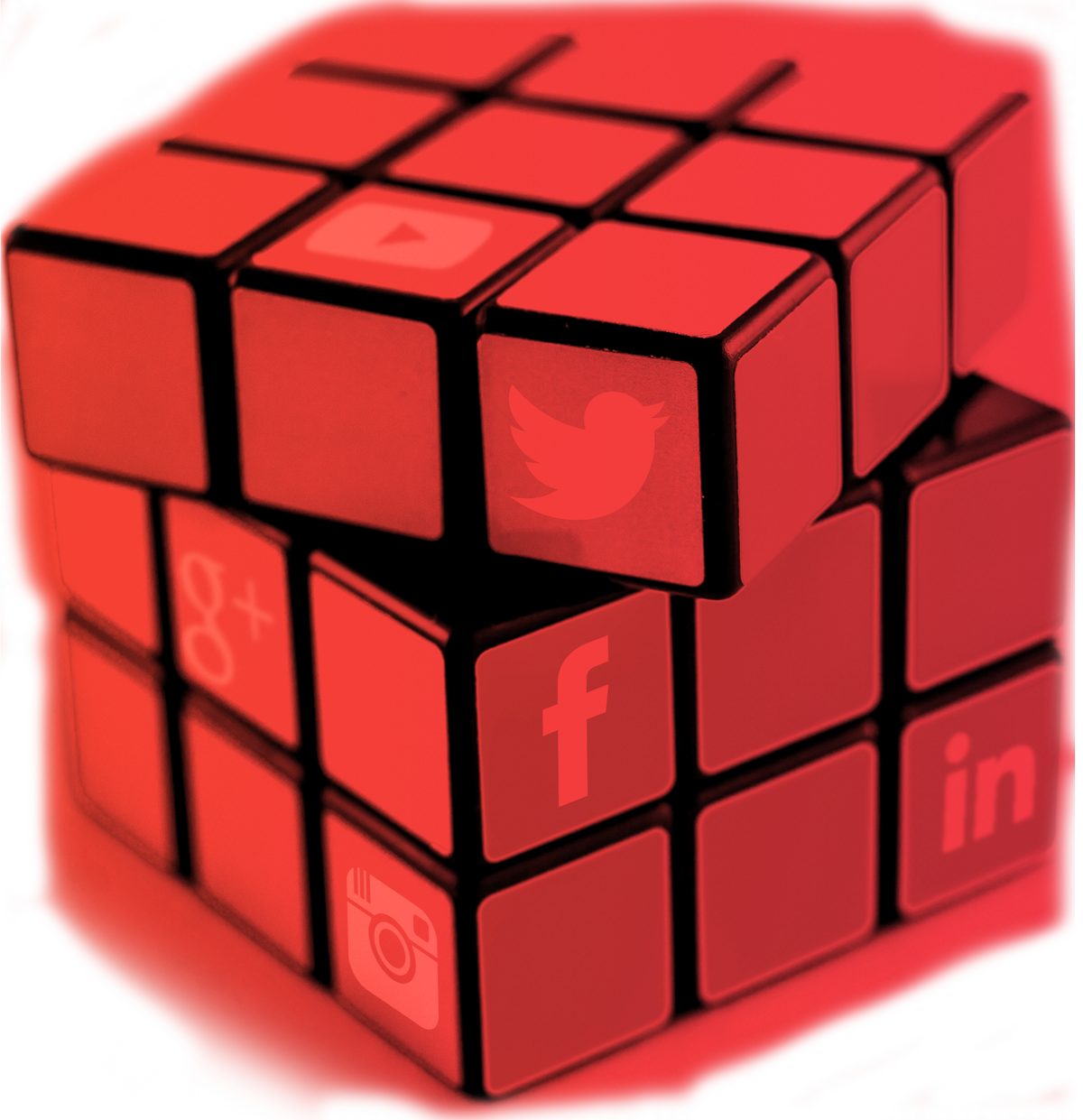 @fiscaltrans
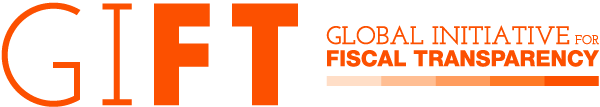 Nowadays people
are really busy
and not only that,
we are losing
the patience
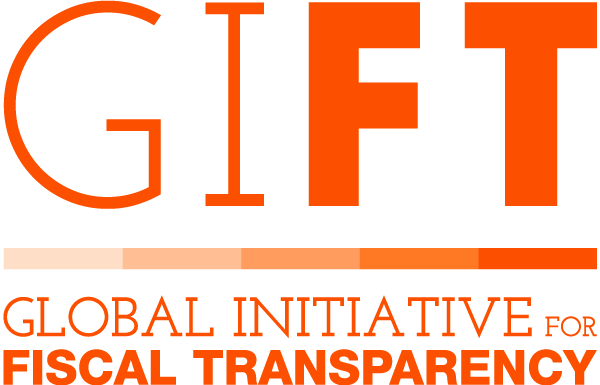 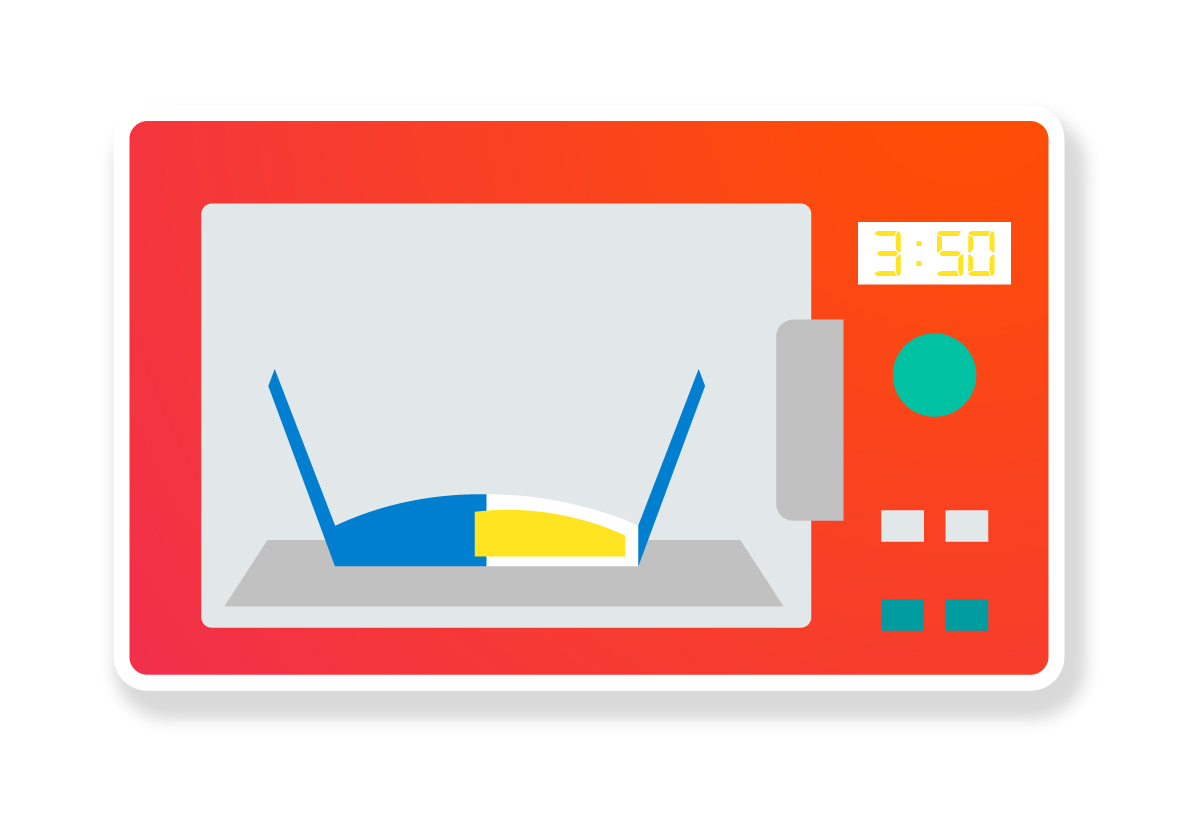 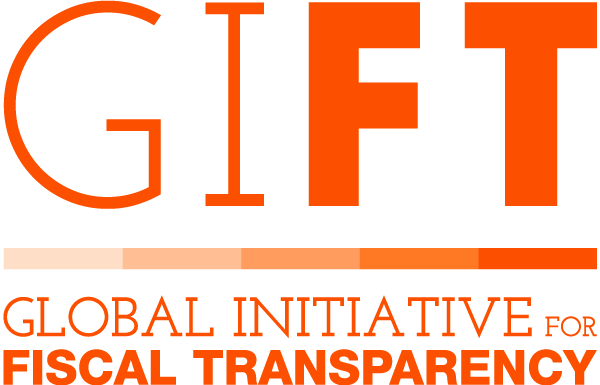 And in that understanding, we are still
WAITING and HOPING
that if we publish budget data
users are going to come...
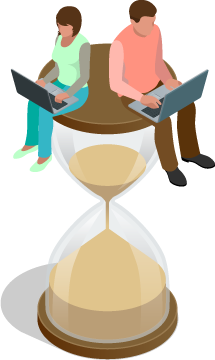 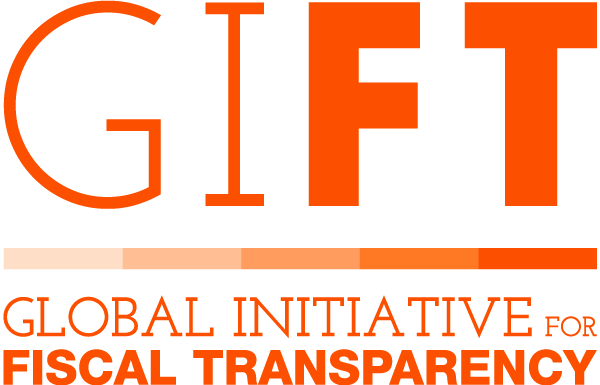 We need to go for the citizens
instead of waiting for citizens to come
visit our transparency portals
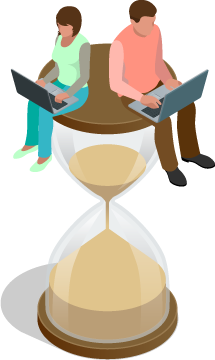 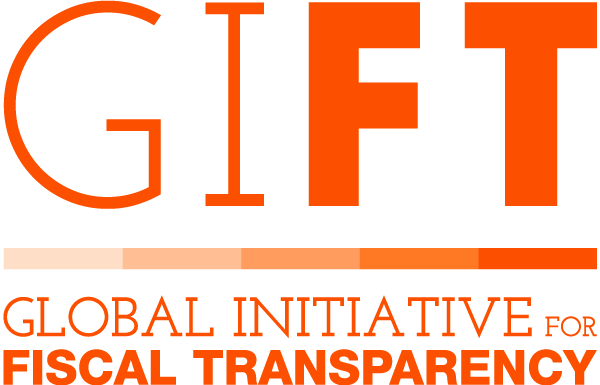 And that is one of the
main goals of having
SOCIAL media CHANNELS
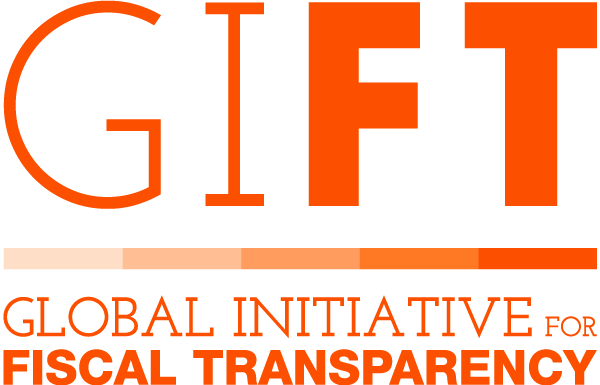 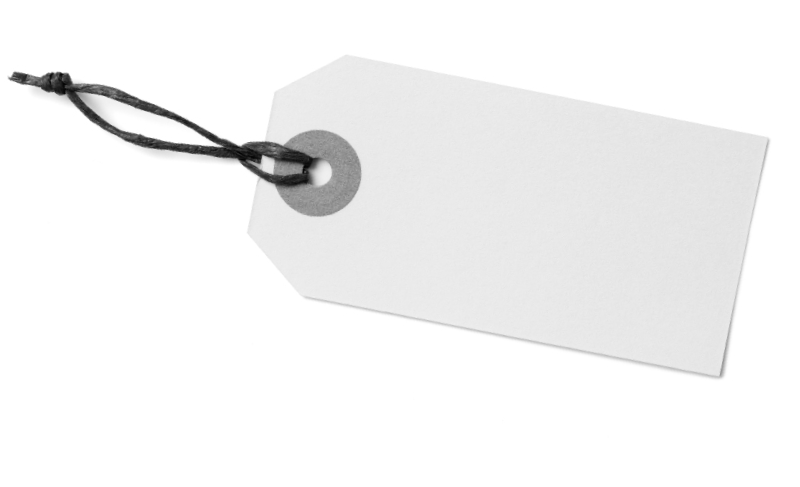 THE 10
BENEFITS
More online exposure
Showcase contents
Access to what people say
Personal touch with users
Relationship building
Worldwide coverage
More traffic to your website
Reinforcement of the engagement of users
A more searchable website and contents
Minimize cost of promoting your initiative
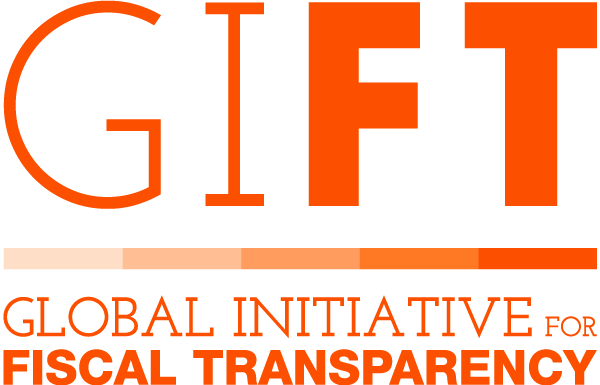 What’s first?
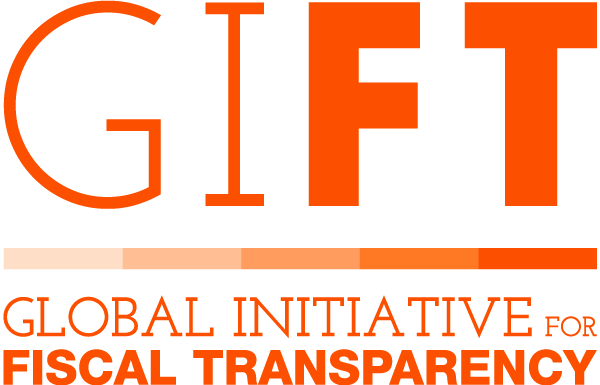 Make a plan…
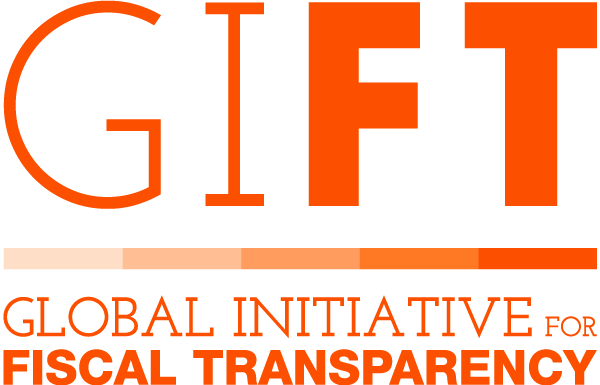 Make a Social Media Plan
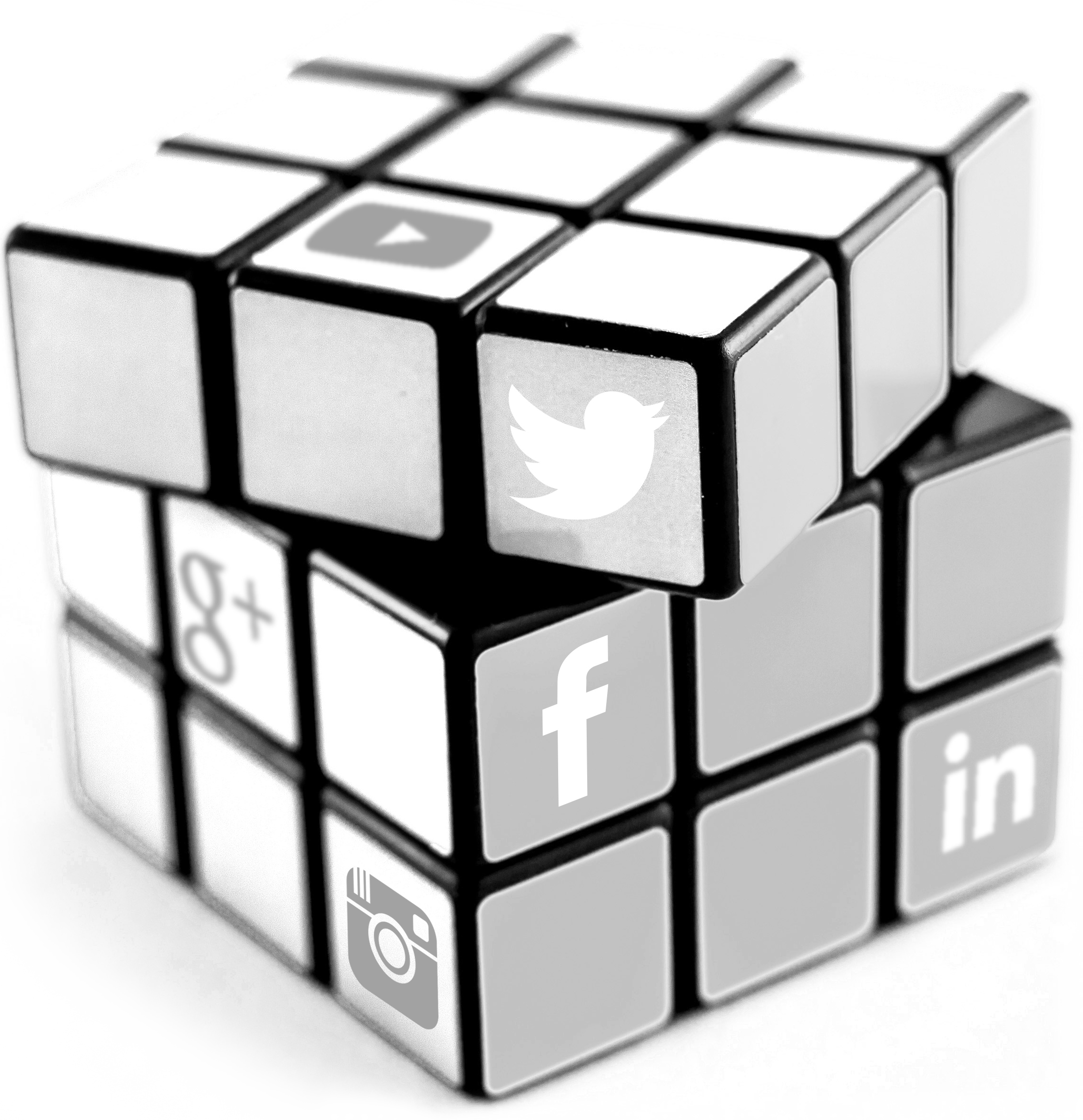 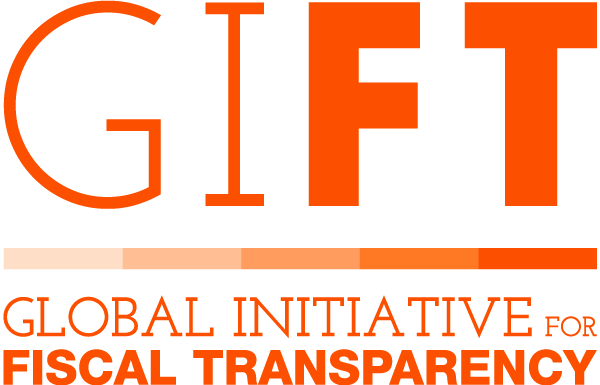 What do you need
IN 3 STEPS
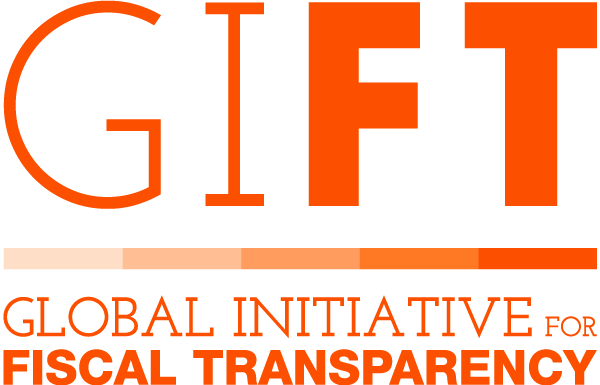 1
Order your
CONTENTS
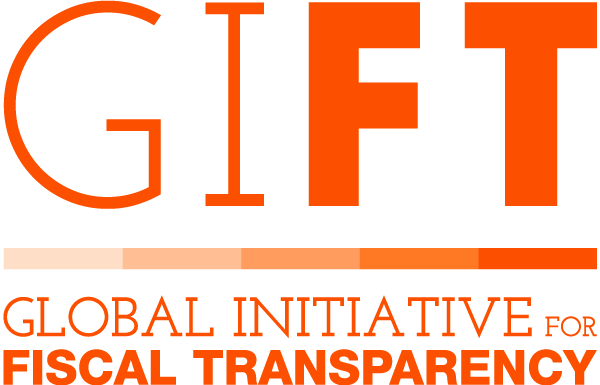 And why is this an important step?
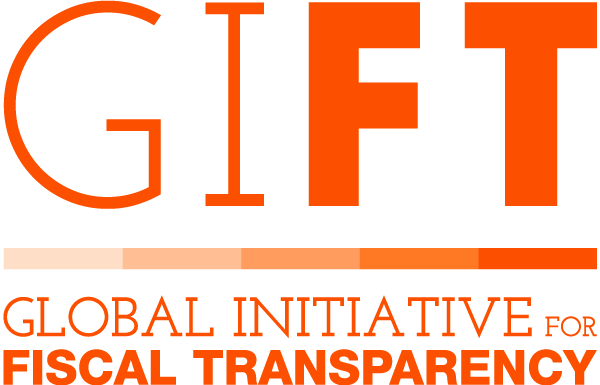 Simple!
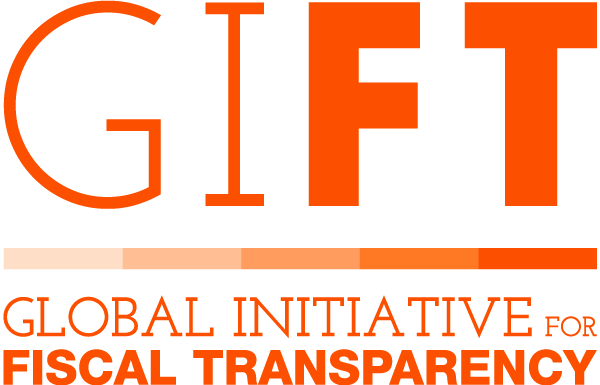 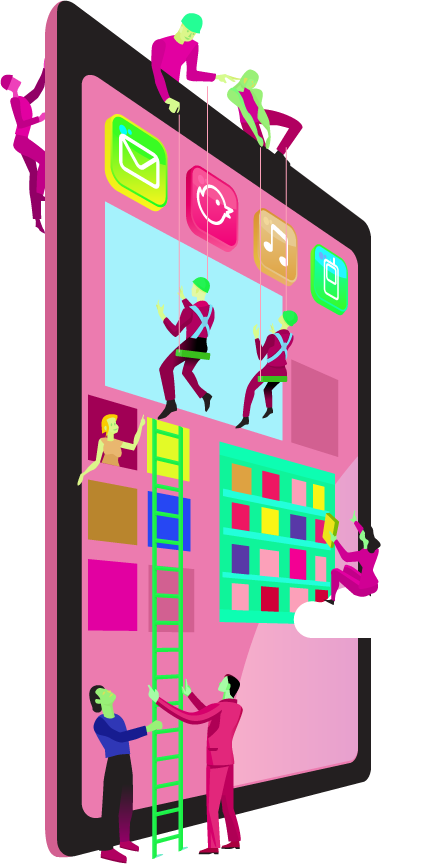 If you don’t order your contents, the people in charge of your social media channels will be just picking pieces of your work, randomly…
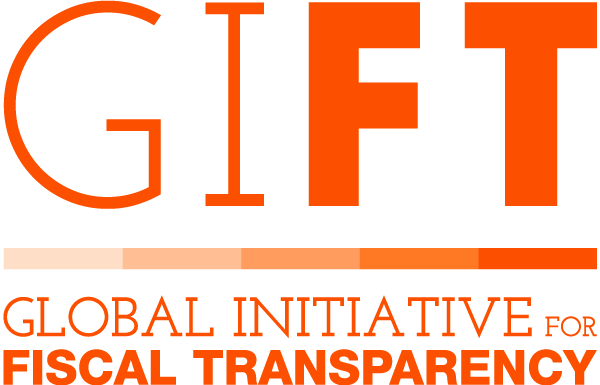 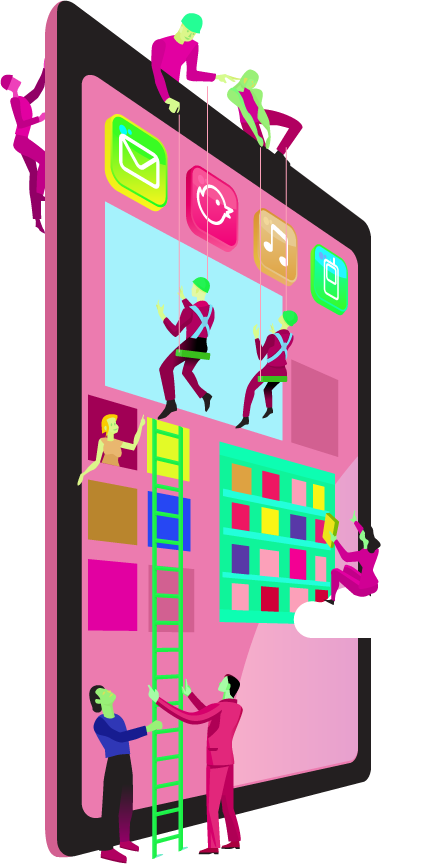 and they won’t understand the big picture of your goals and neither the big picture of your work.
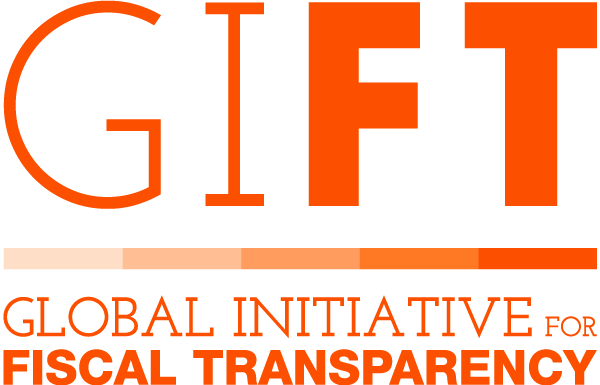 …and your Social Media Plan won’t work as you expect it
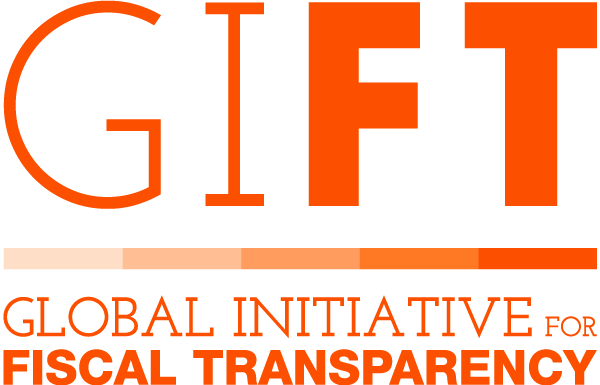 Remember…
Good internal communication for good external communication
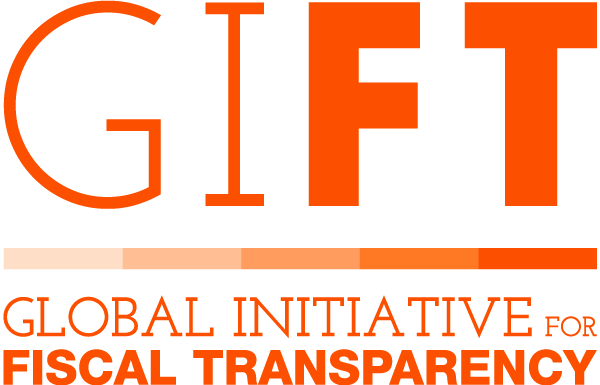 Maybe…
Institutional information
Budget income information
Budget spending information
Evaluation information
Open data information
Budget explanations
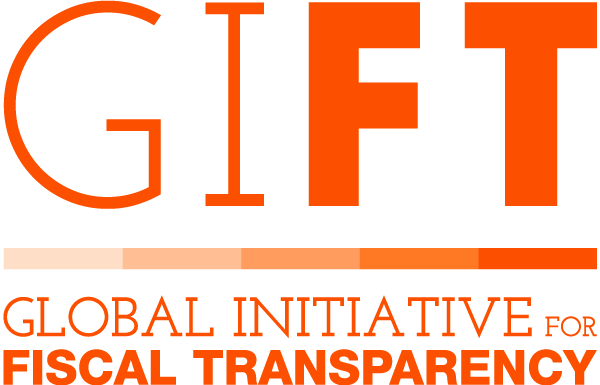 2
Find/Create
audience
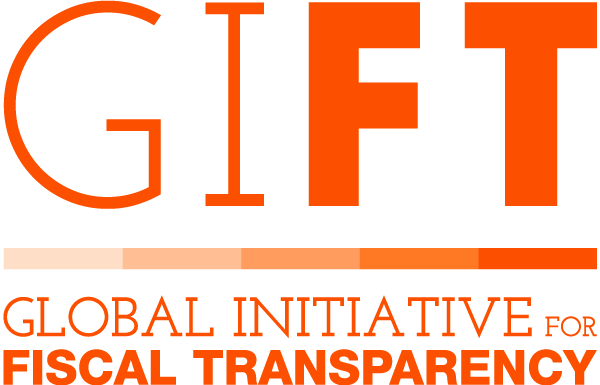 By knowing what types of information your organization has, you will have a clearer panorama
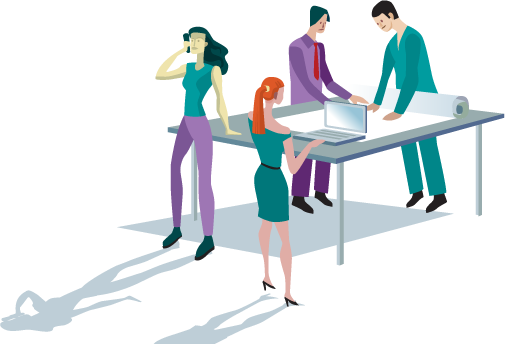 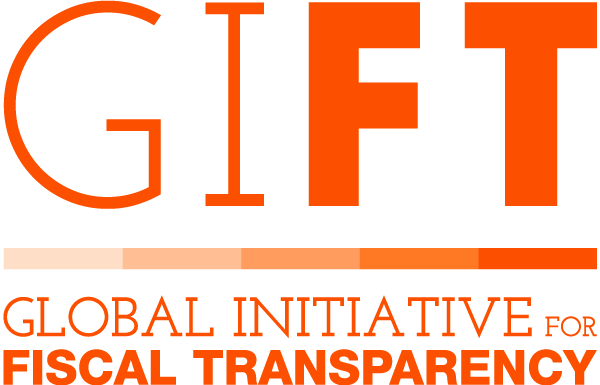 But, it is not only to capture your audience by budget experts, academy, press, etc…
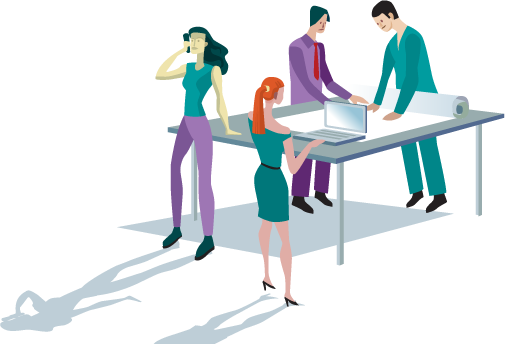 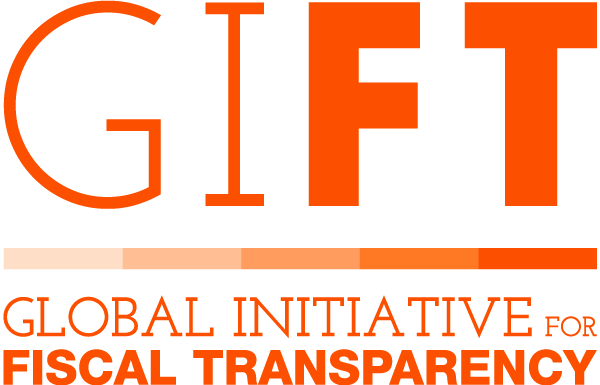 But to really know what of this information could be interesting for the people, depending on their different ages, interests, lives, needs, etc.
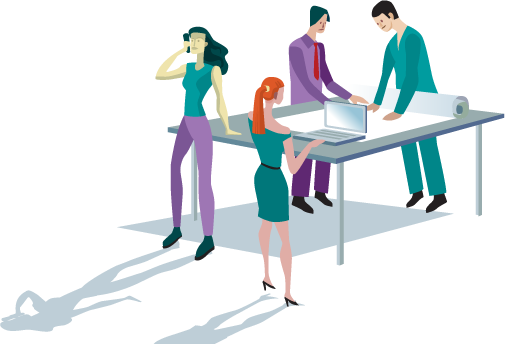 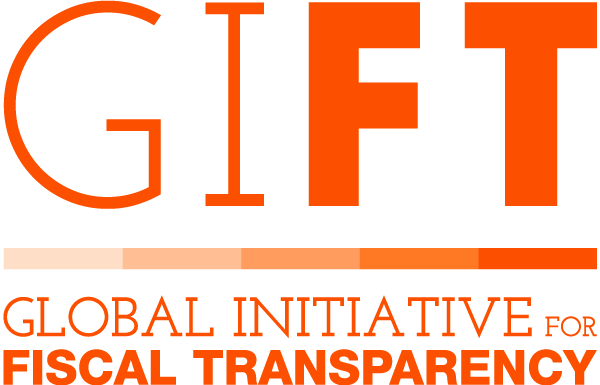 But to really know what of this information could be interesting for the people, depending on their different ages, interests, lives, needs, etc.
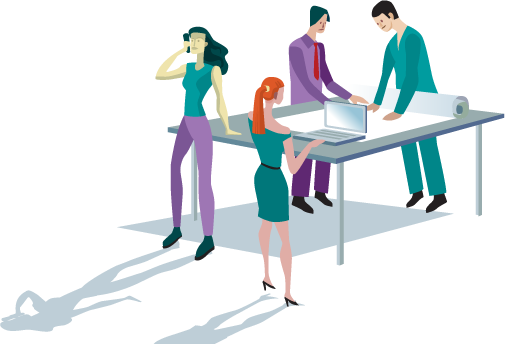 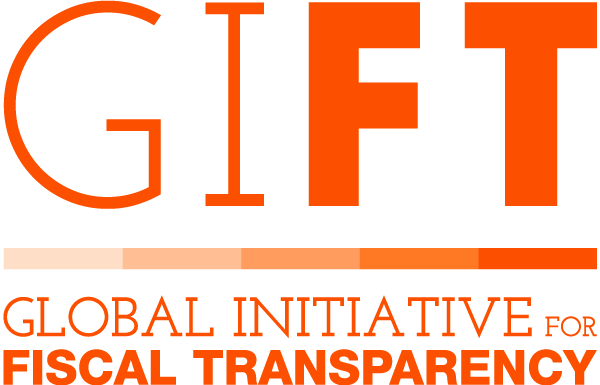 But to really know what of this information could be helpful for the people, depending on their
different ages, interests, lives, needs, etc.
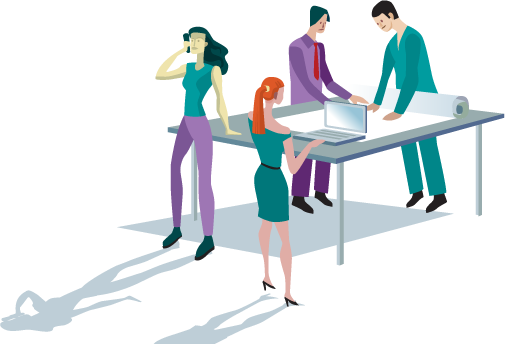 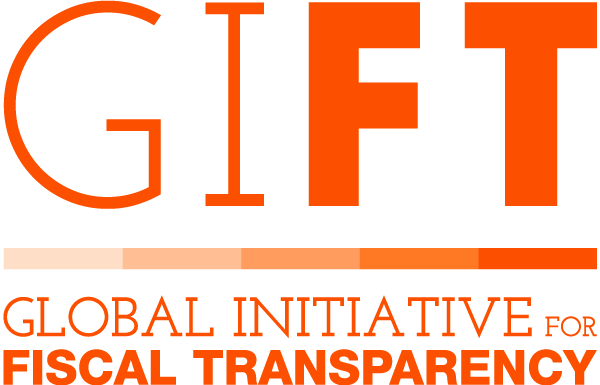 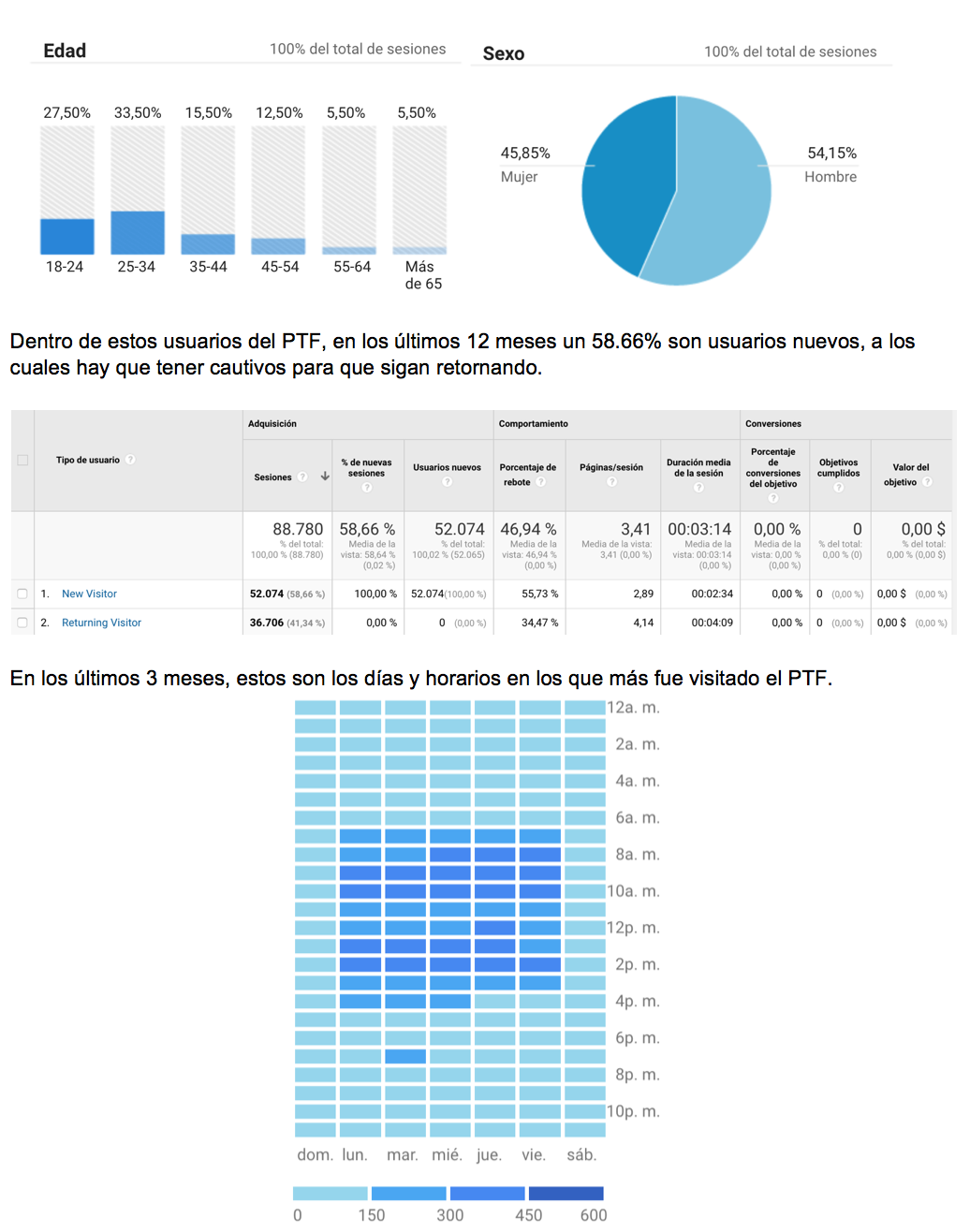 A lot of data!
Remember…
Different contents for different audiences but always in plain language!
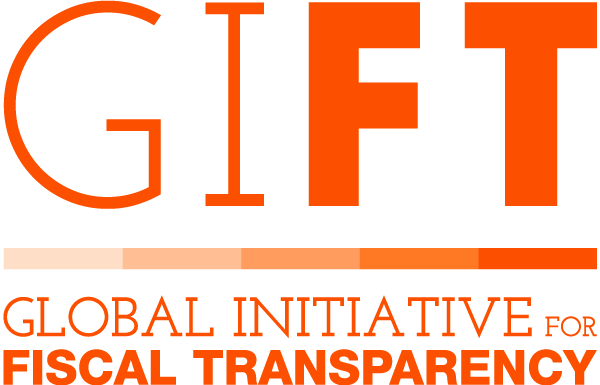 3
Choose your
channels
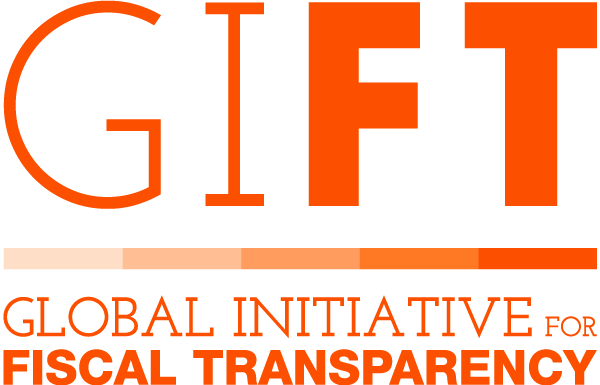 With all this data, types of contents, types of audiences, analytics, you can determine which are the social media channels that you need
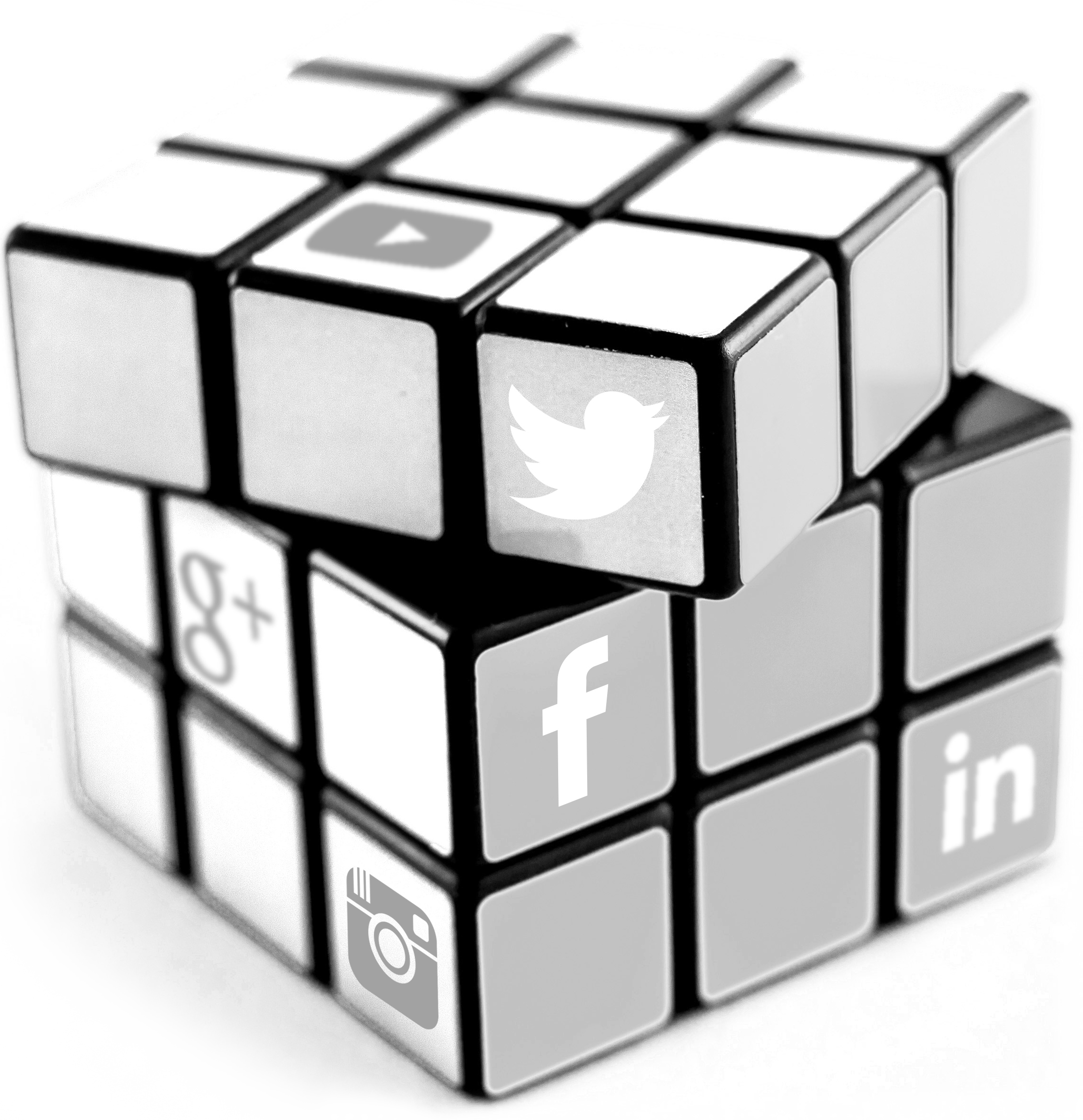 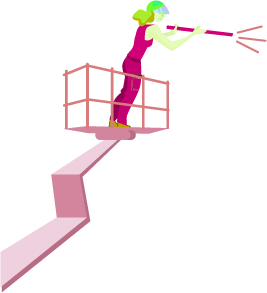 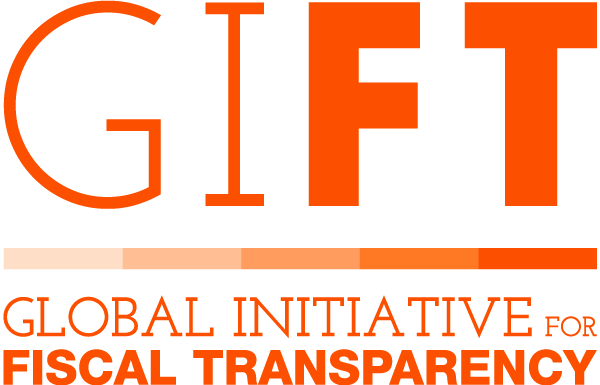 ALERT!!!
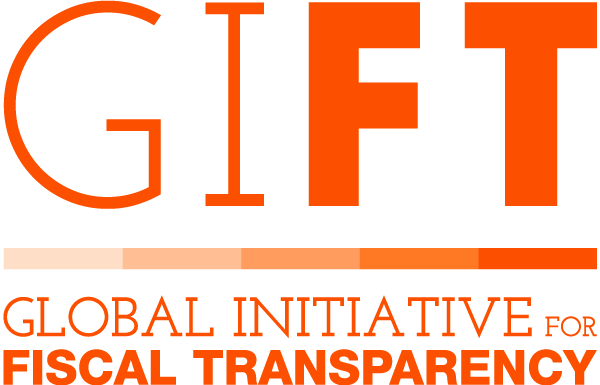 The Do’s
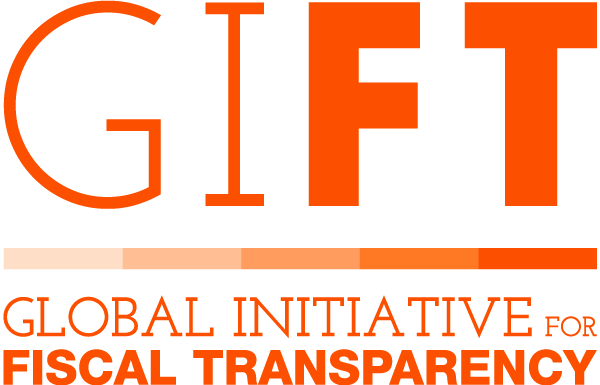 The Do’s
A proper TEAM!
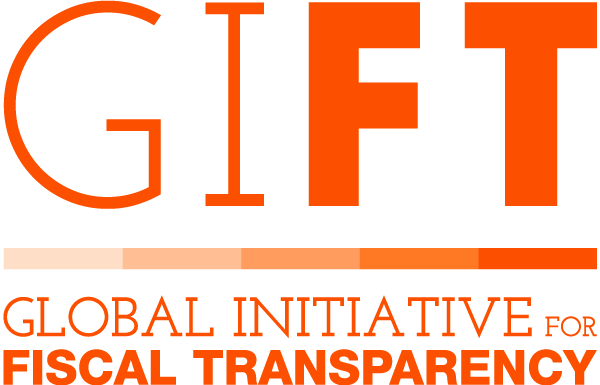 The Do’s
PARTNERSHIPS!
Think in collaborative contents, for example…
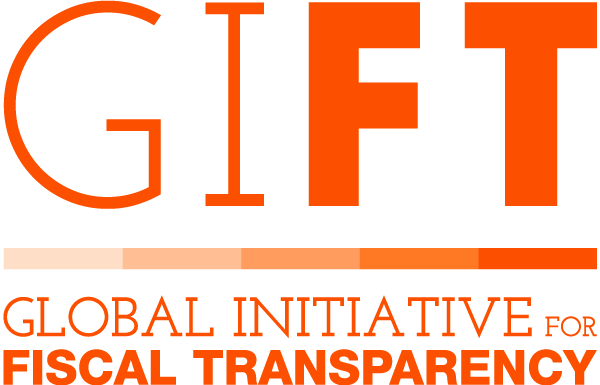 The Do’s
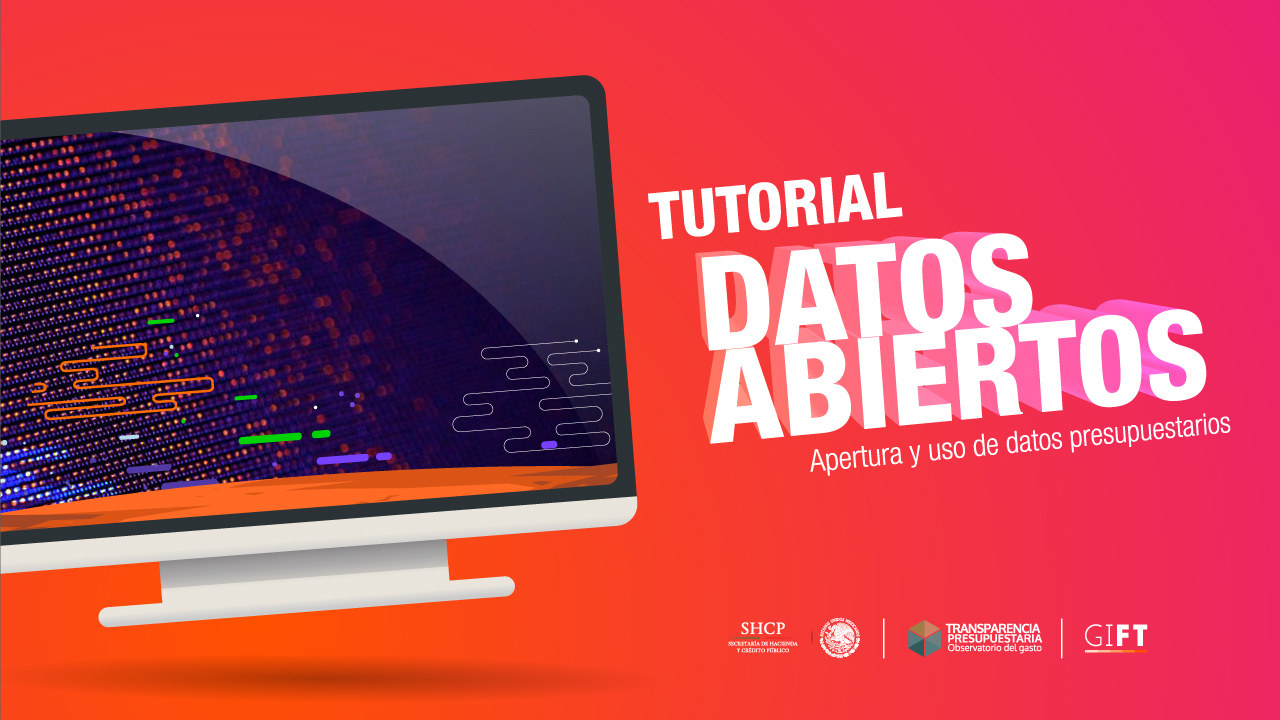 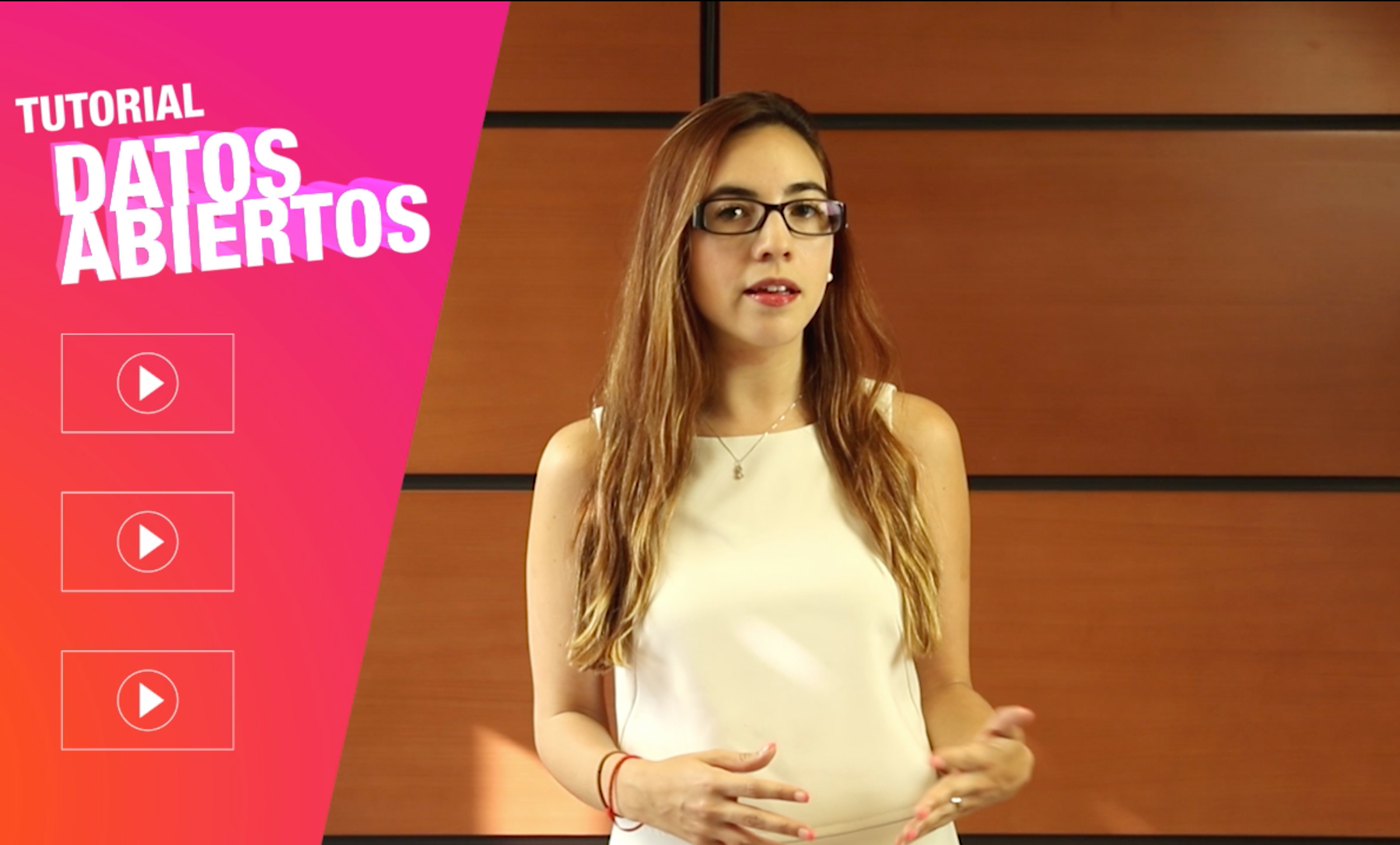 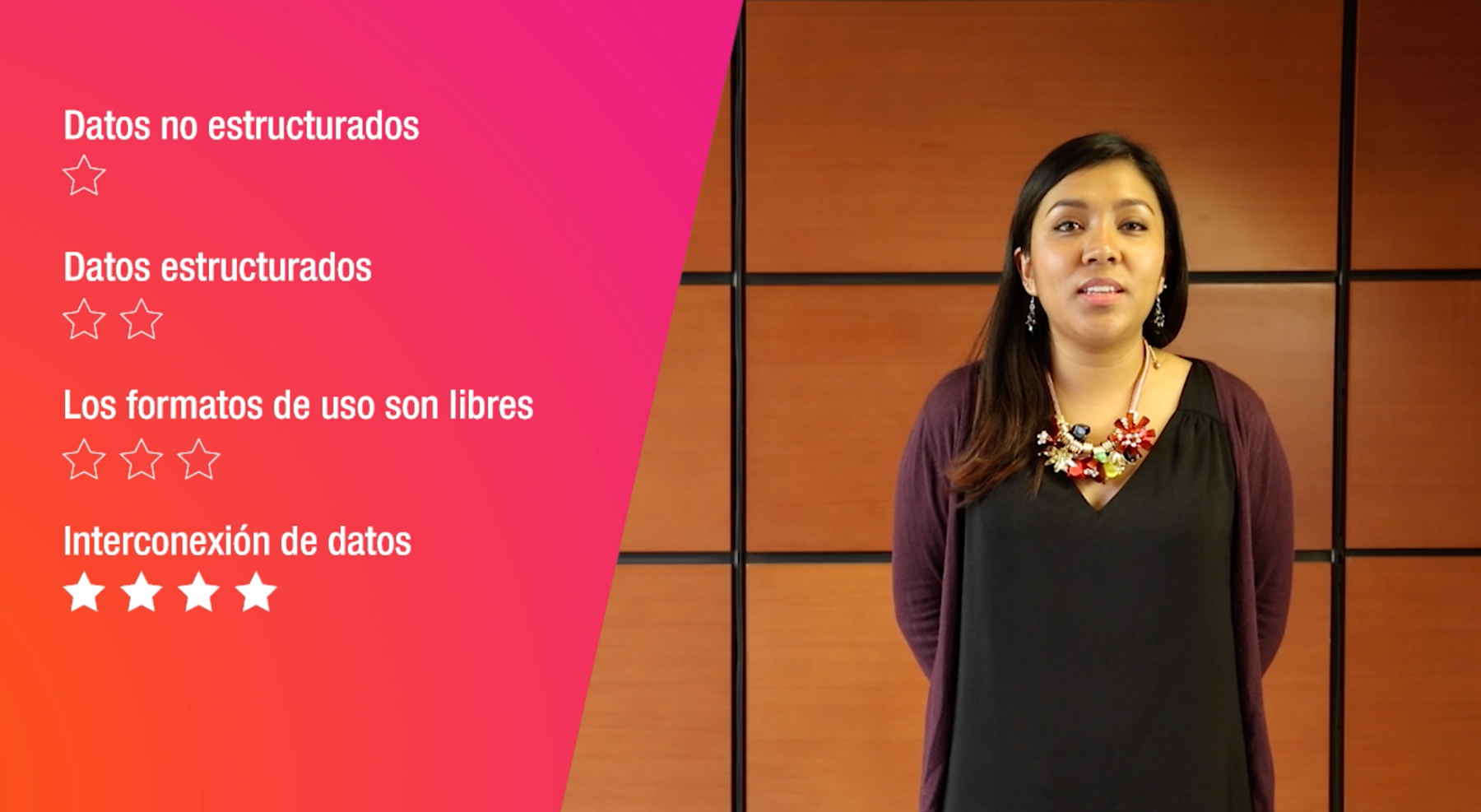 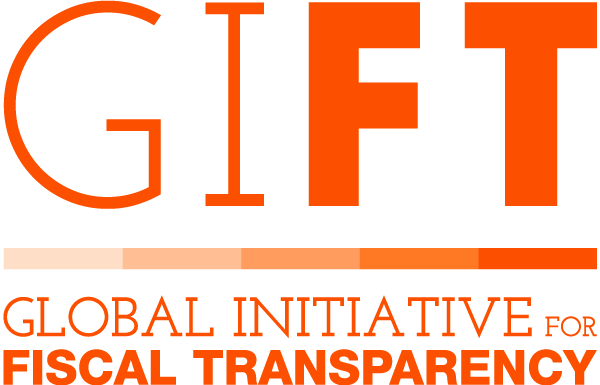 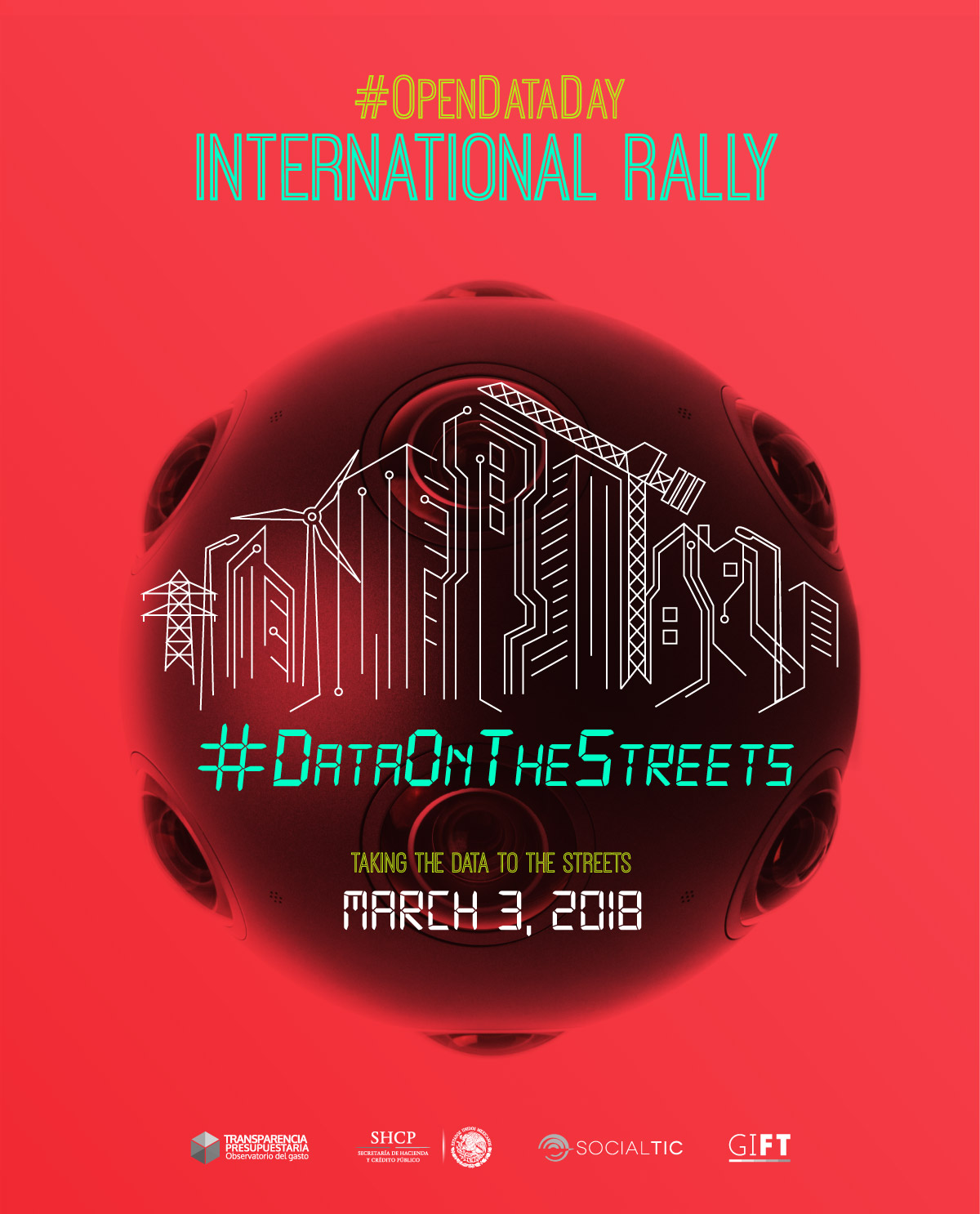 The Do’s
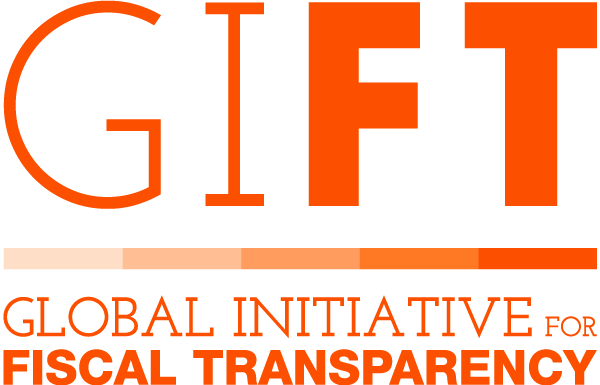 The Do’s
REVIEW and re review your analytics.
Try to follow up the interests of your audiences in order to always launch trendy contents.
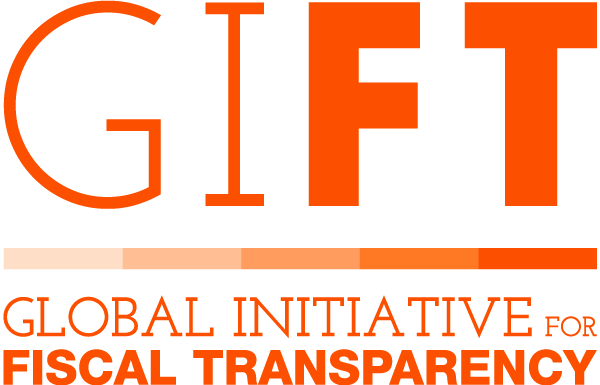 The Do’s
Spreadsheet.
MAP your influencers, best followers, etc. by interests, topics, ages, etc.
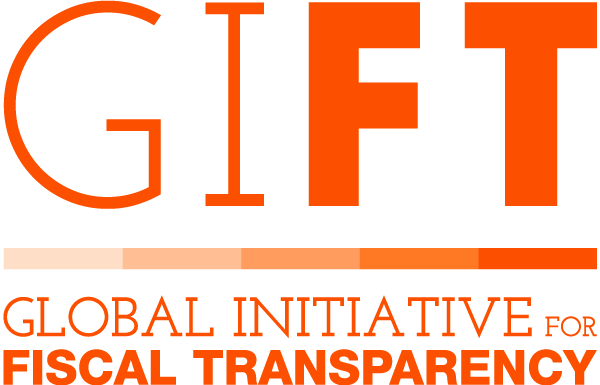 The Do’s
INBOX, share posts by inbox to organizations with the same topic interests
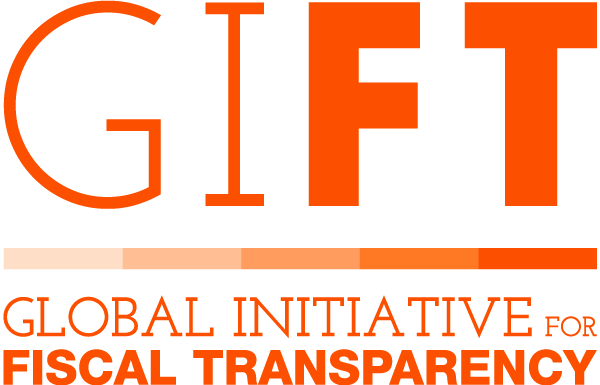 The Do’s
SYNTHESIZE the information, nowadays people patience is really small.
But always leave a link to the full content.
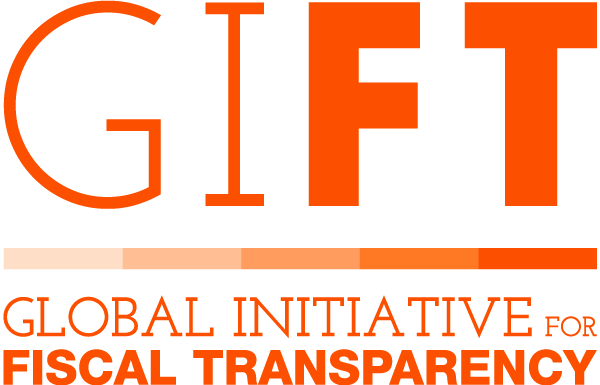 The Do’s
CITIZEN social media channels?
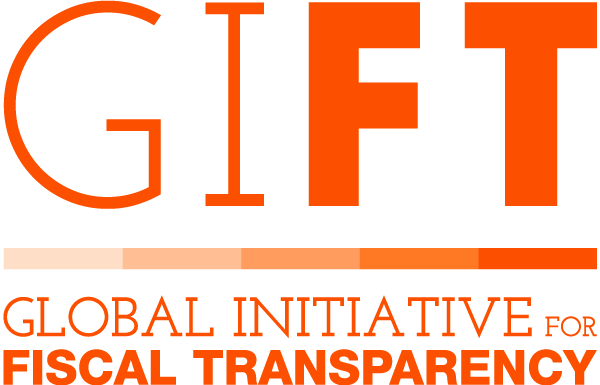 The Do’s
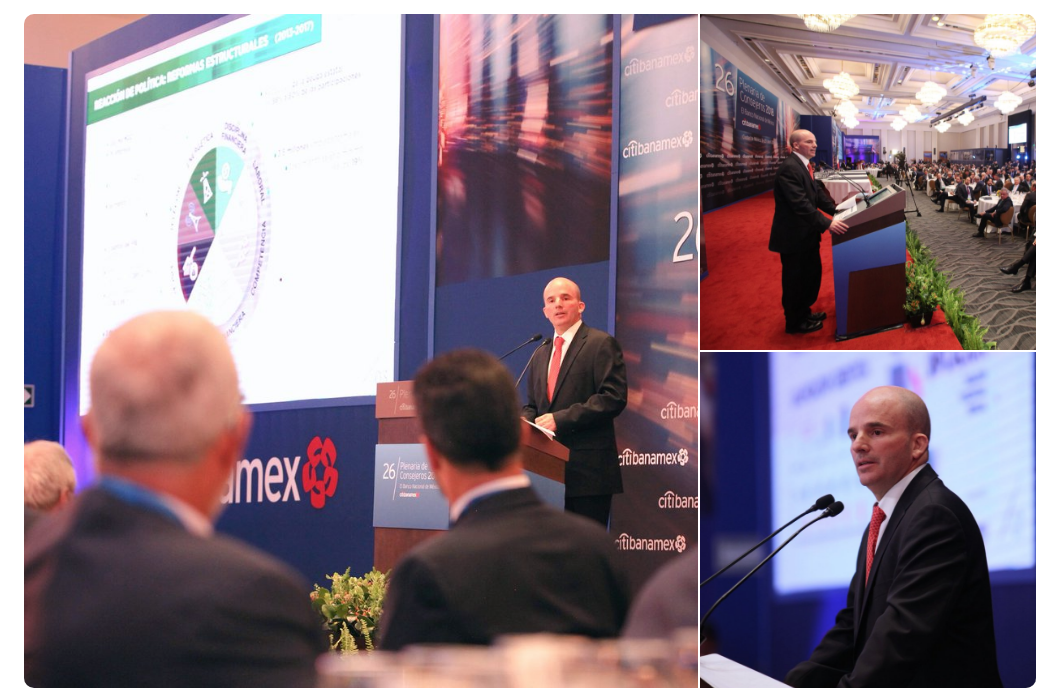 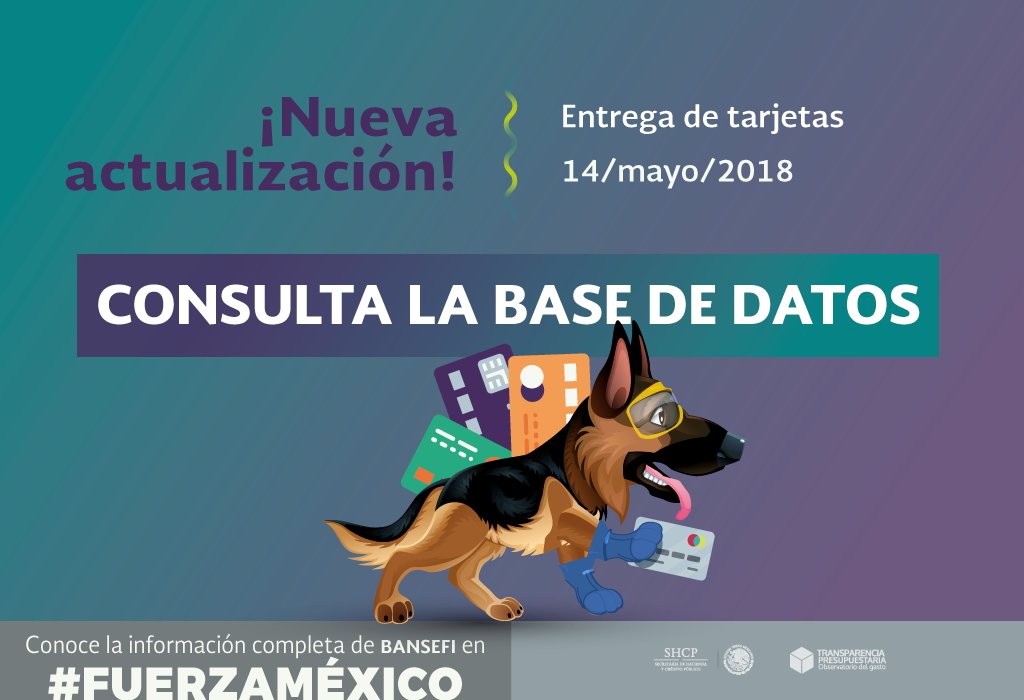 Ministry of Finance tweet
Citizen social media channel tweet
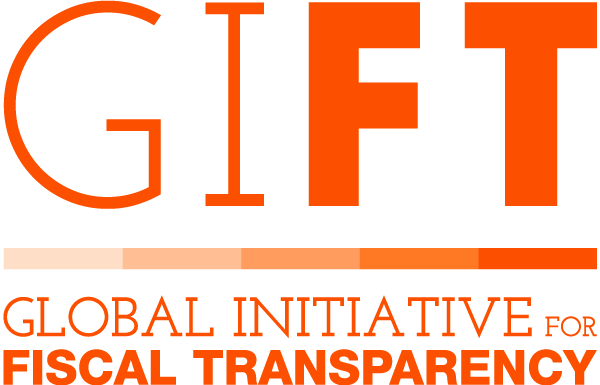 The Do’s
TEST your contents, don’t be afraid of trying new visuals
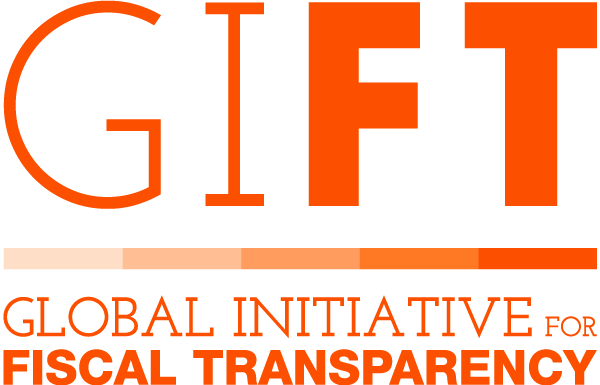 The Do’s
RECYCLE, it’s ok to reuse valuable contents
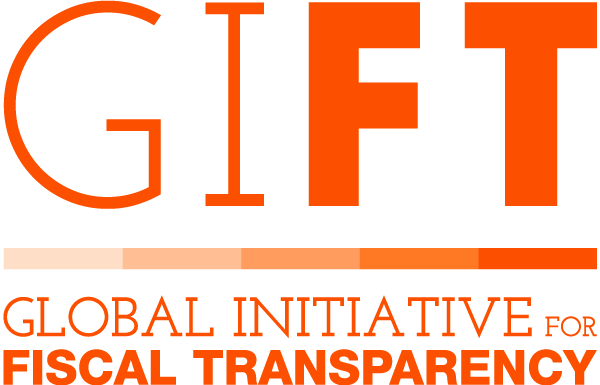 The Do’s
Posts that INCLUDE photos, graphics or videos generally receive more interactions! But don't use boring stock images.
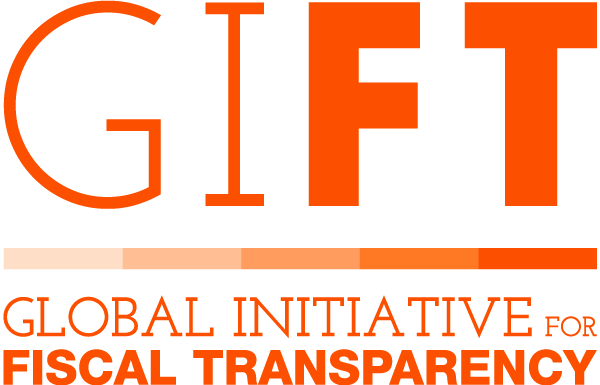 The Dont’s
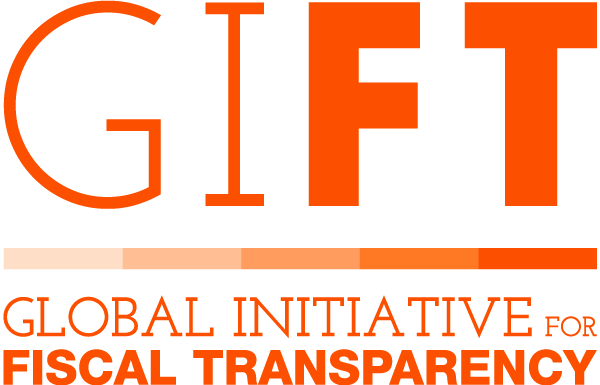 The Dont’s
Is all about TRANSPARENCY, Don’t be fake, don’t buy followers or likes
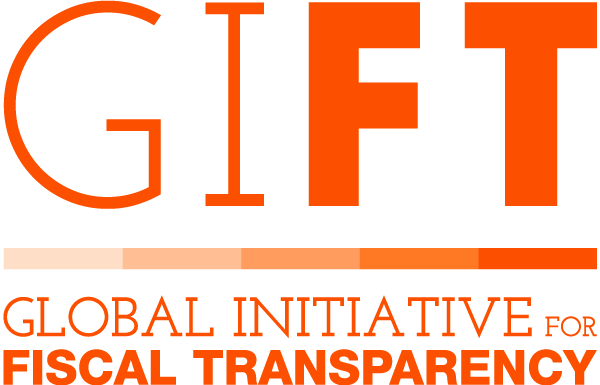 The Dont’s
Don’t follow back everyone
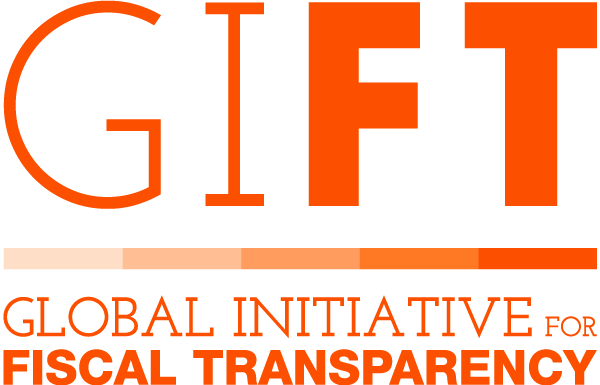 The Dont’s
Don’t erase people posts, and don’t ignore or delete negative comments Every negative comment is an opportunity for you to turn it into a POSITIVE
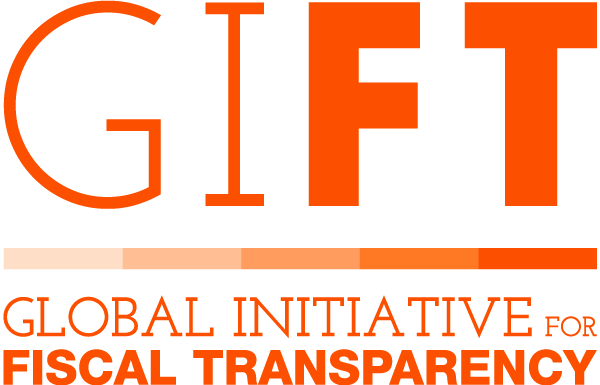 The Dont’s
Don’t schedule messages and forget about it.
Be aware of users response on the ANALYTICS.
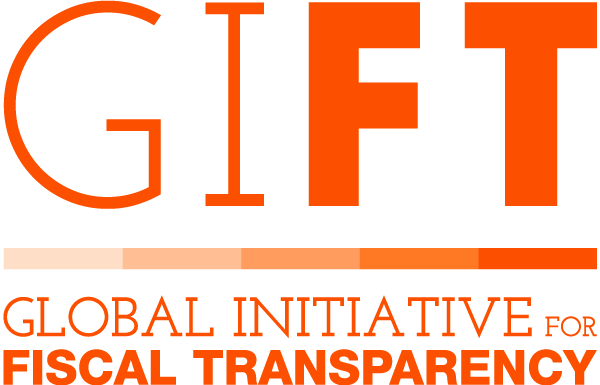 The Dont’s
Don’t post without TAGGING possibly interested accounts.
But don’t abuse tagging, never tag the same accounts everyday
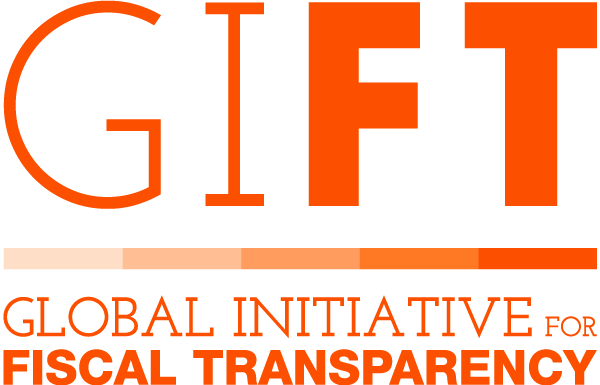 The Dont’s
Don’t neglect the business, be aware always of what’s happening on your channels, everyday
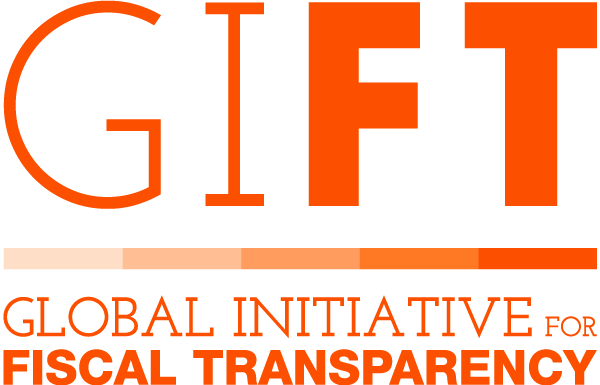 The Dont’s
Don’t post just to post, it’s better to post less times a day but with valuable content
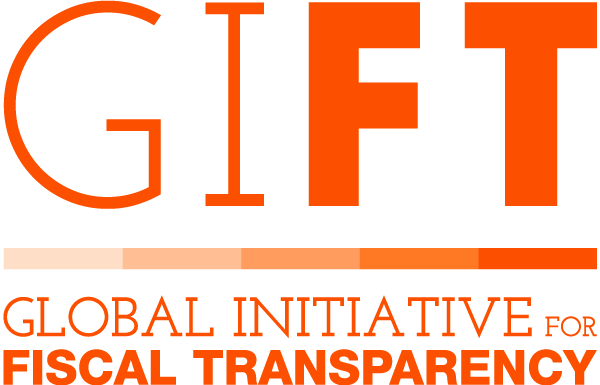 The Dont’s
Don't like your own posts
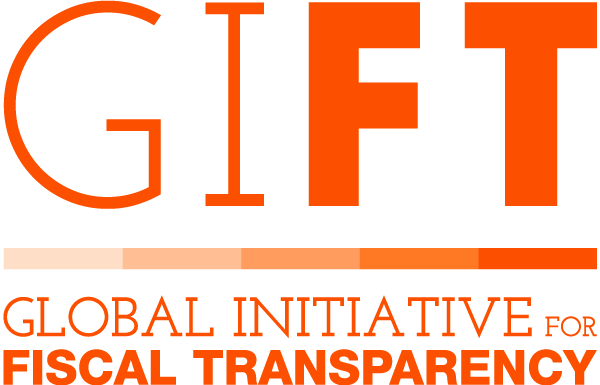 The Dont’s
Don’t use large links and hashtags.
You can always shorten the urls by using Bit.ly
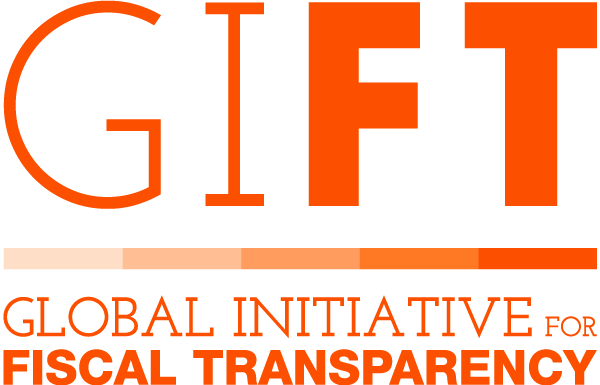 Engage with us!
     @fiscaltrans


www.fiscaltransparency.net
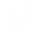 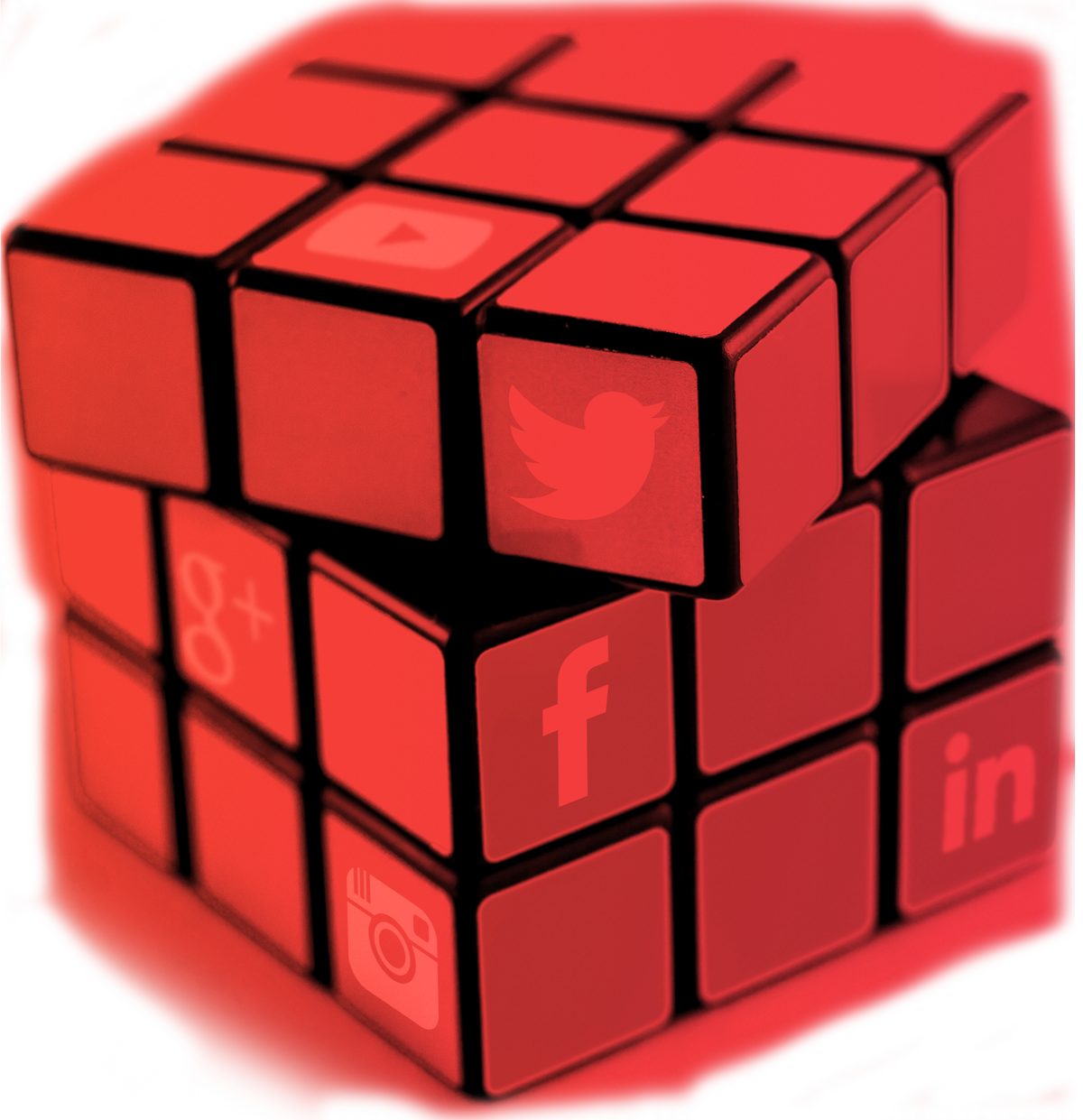 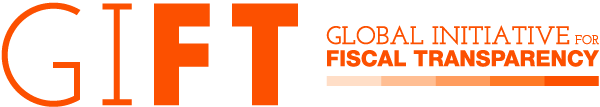